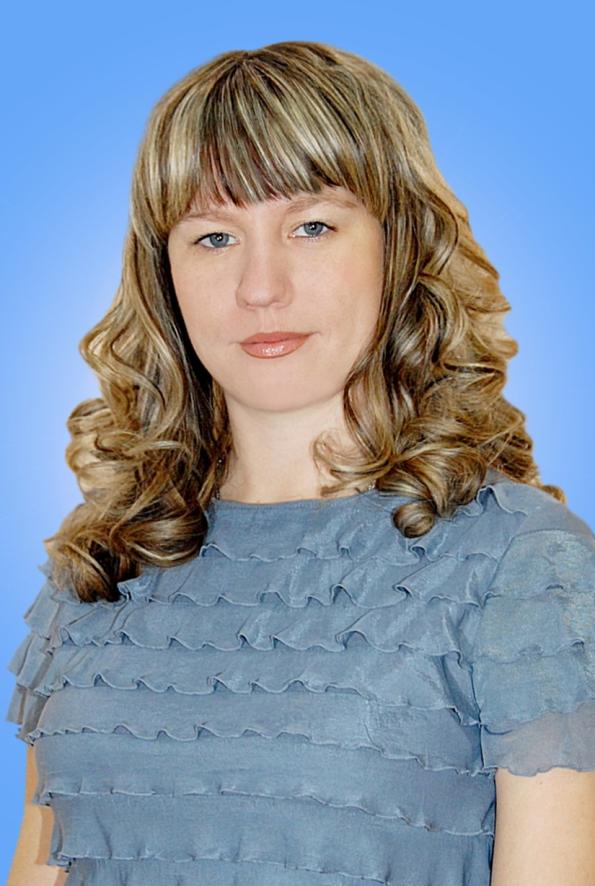 Макаркина 
Ольга Сергеевна 

воспитатель МАДОУ № 1  
г. Полысаево
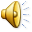 Кузбасс – мой край родной
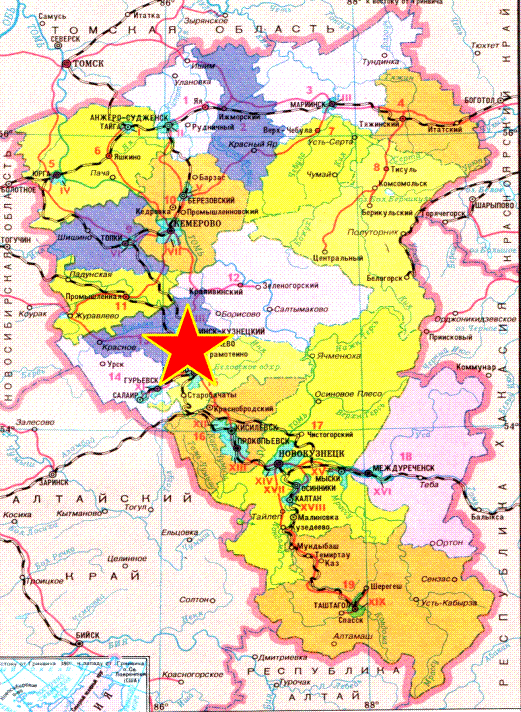 Край сибирский, край таёжный…
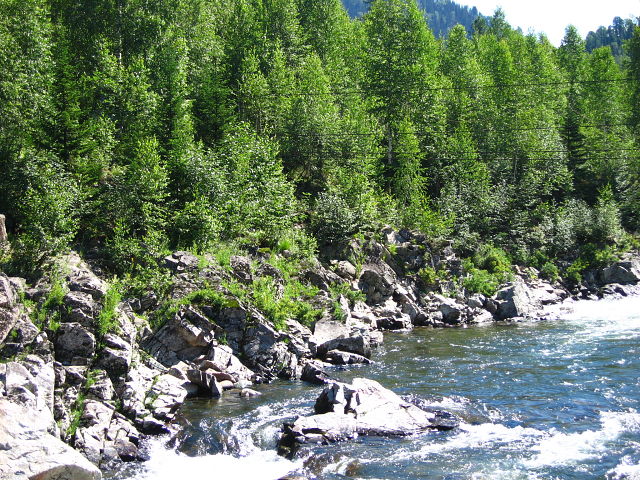 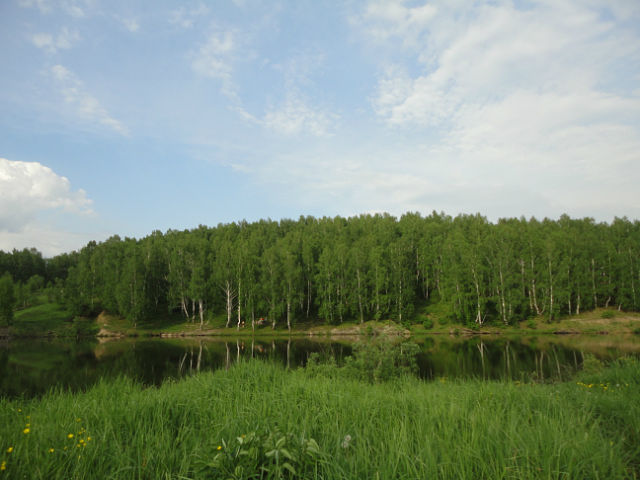 Полысаево  –  город надежд
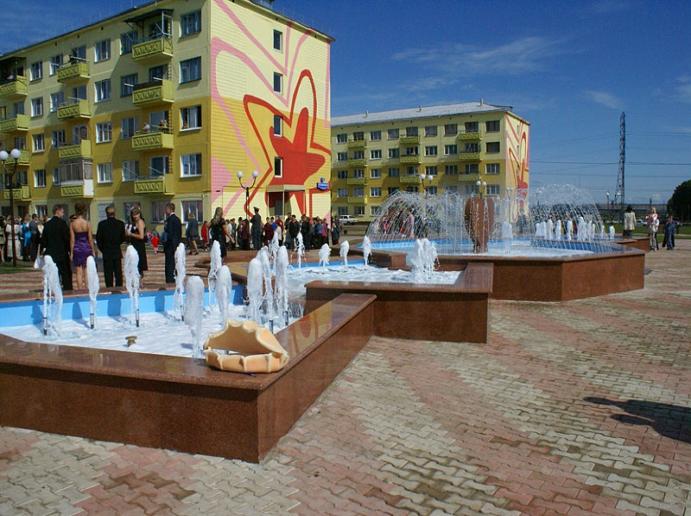 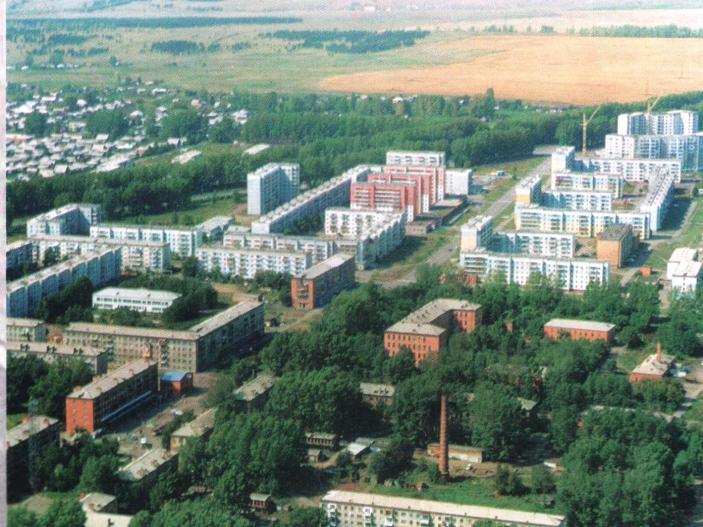 Всё здесь близко и знакомо…
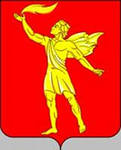 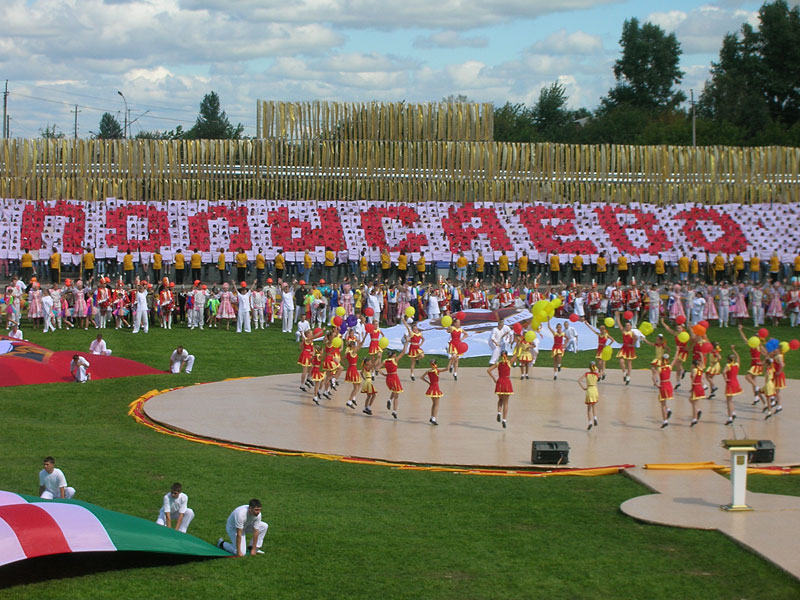 Школьные годы чудесные…
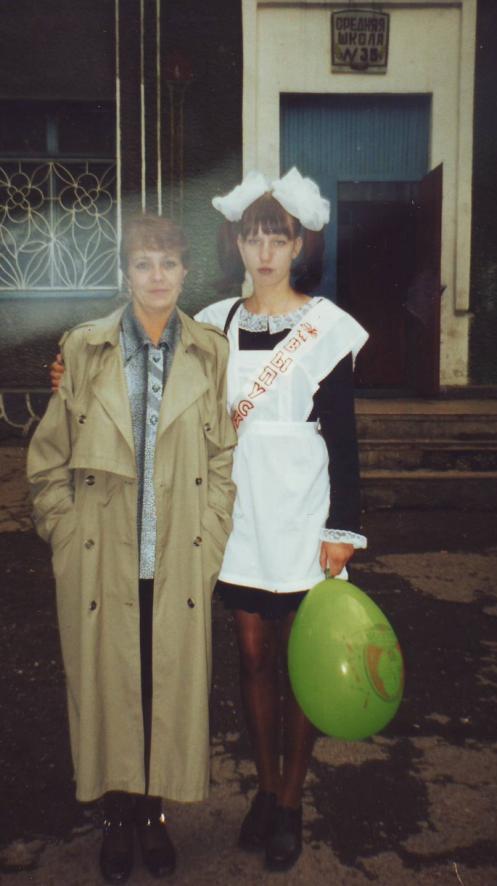 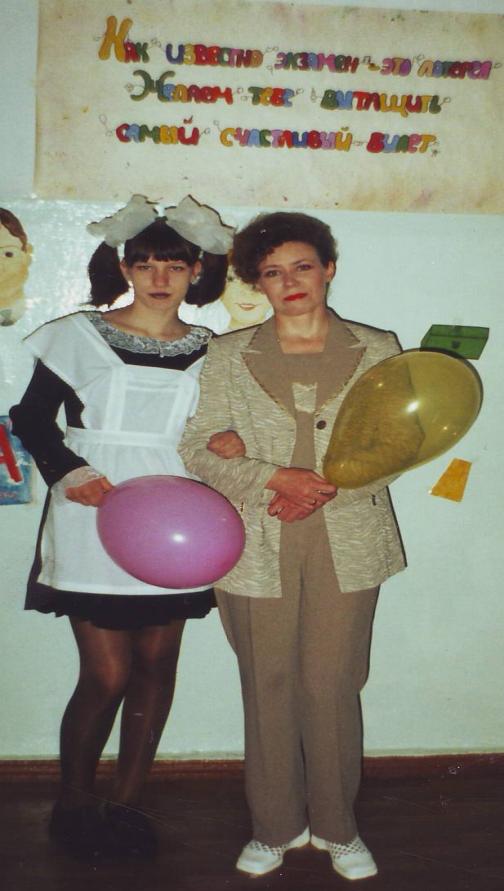 В предчувствии новых                                         путей  и дорог
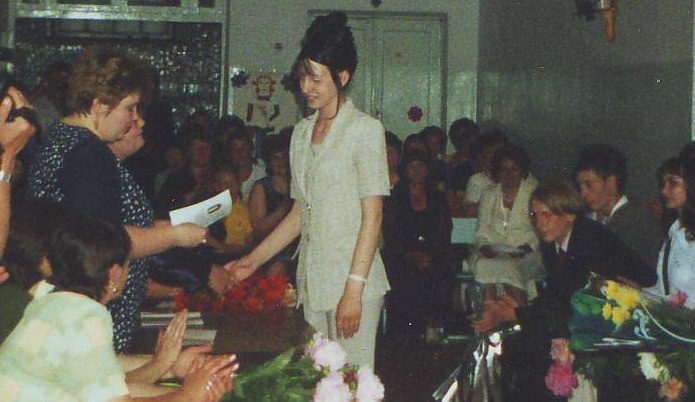 Я голосов ребячьих                                     слышу  перекличку
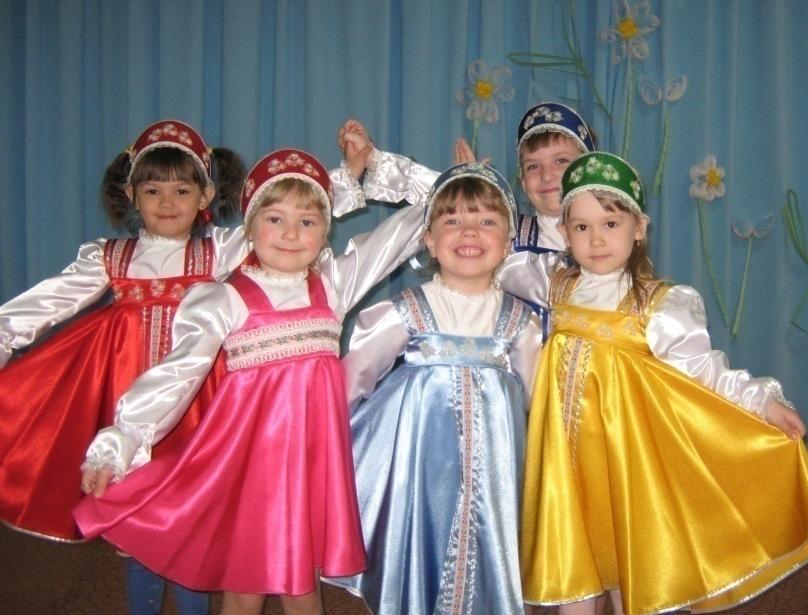 Моё призванье там, 
                         где озорные лица
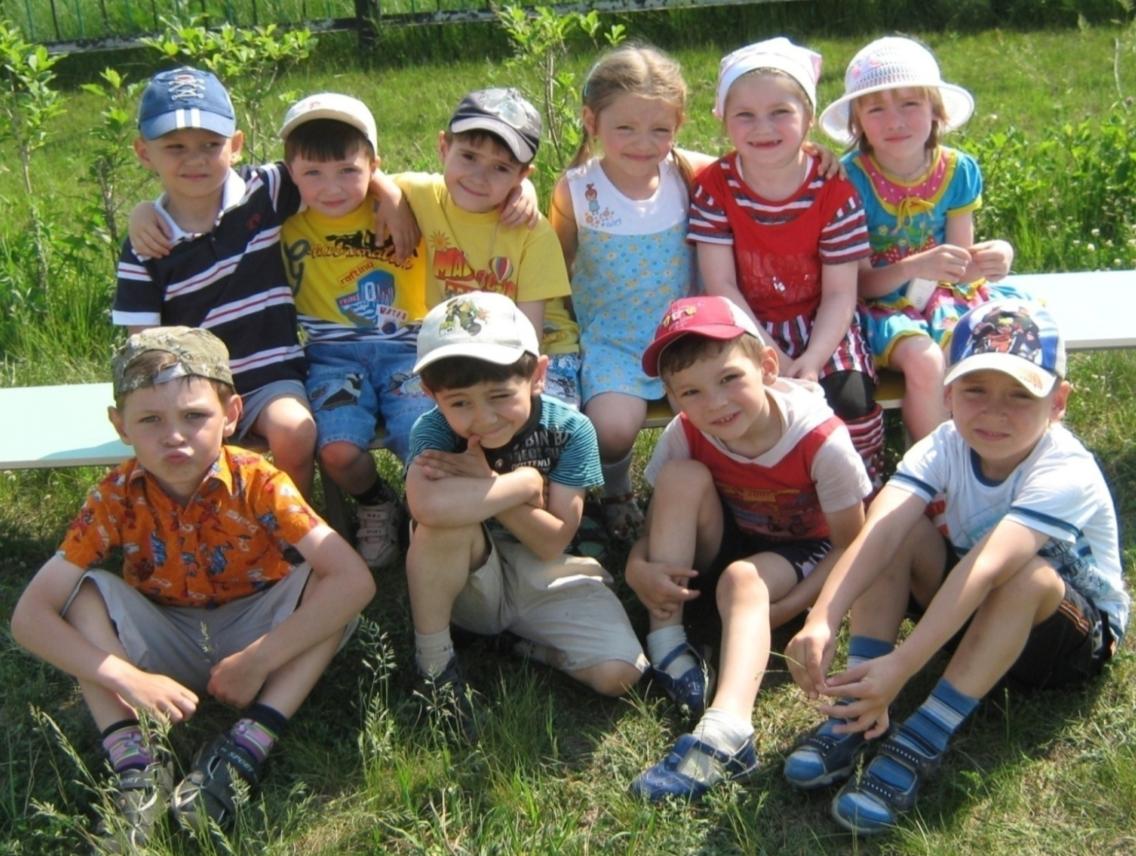 Волшебный мир судьба мне подарила
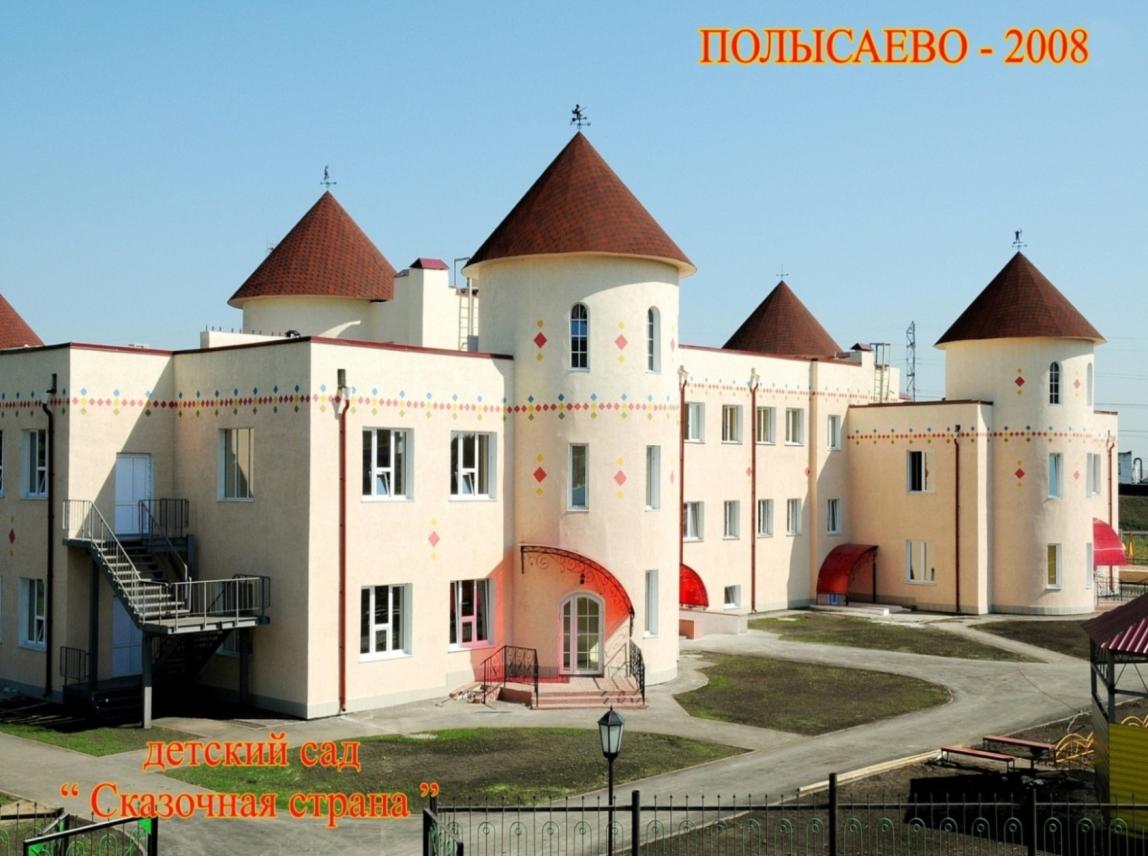 И детскими улыбками вознаградила
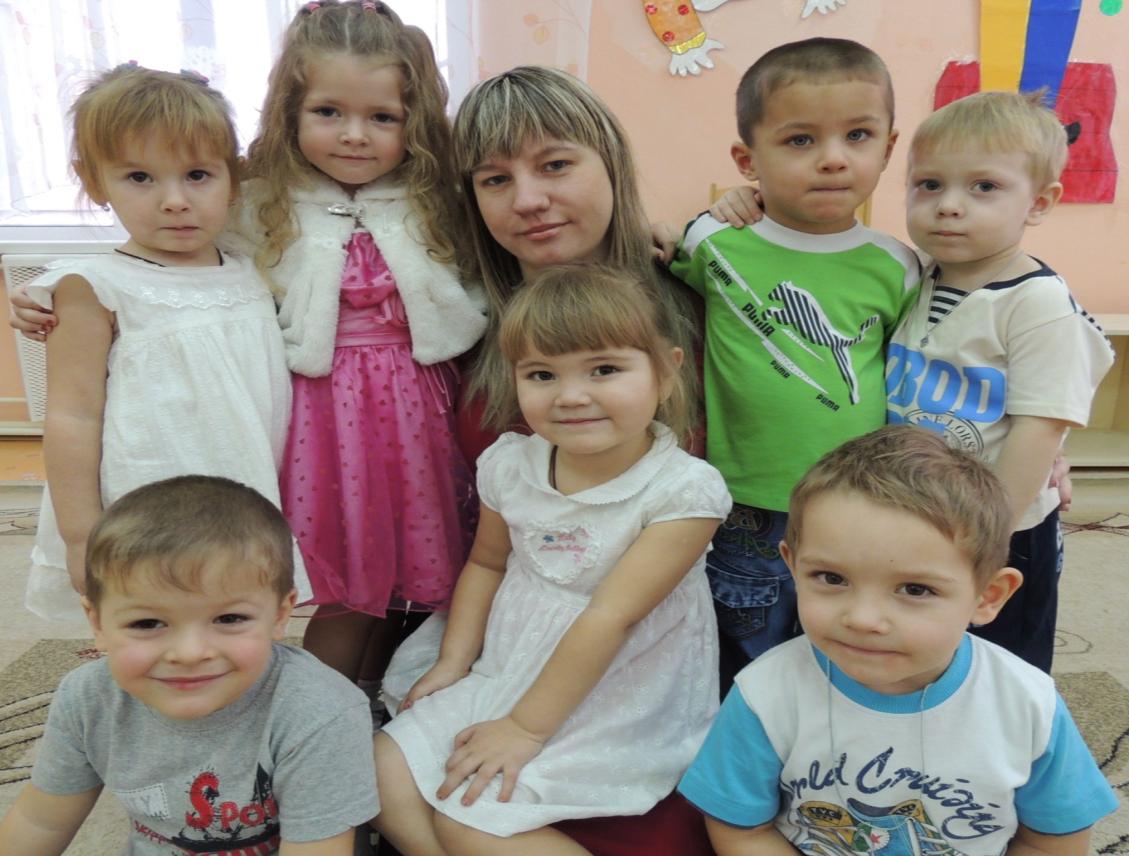 Развитие детей с признаками интеллектуальной одарённости через организацию дополнительного образования          в детском саду
Одарённые дети – мощный ресурс развития общества
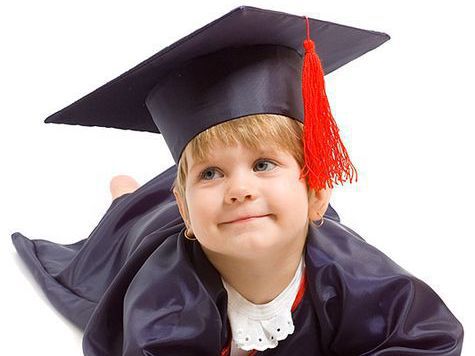 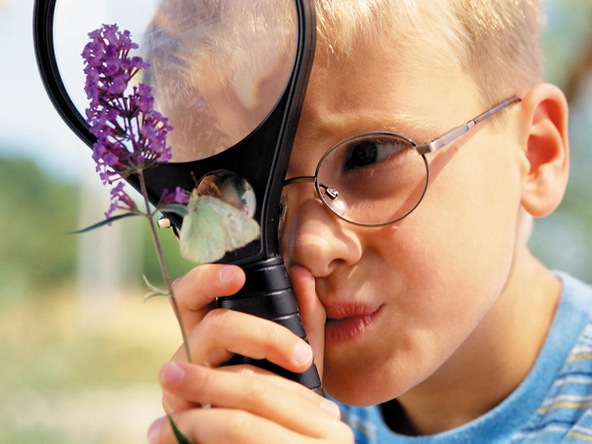 Государственная поддержка 
одарённых детей
Национальная образовательная инициатива «Наша новая школа»

Программа по созданию региональной системы поиска и поддержки талантливых детей и молодёжи в Кемеровской области        на 2010 – 2015 гг.

Программа «Одарённые дети Полысаевского городского округа»
Программа «Маленький  гений»
Цель: создание условий для выявления   
             и развития детей с признаками одарённости
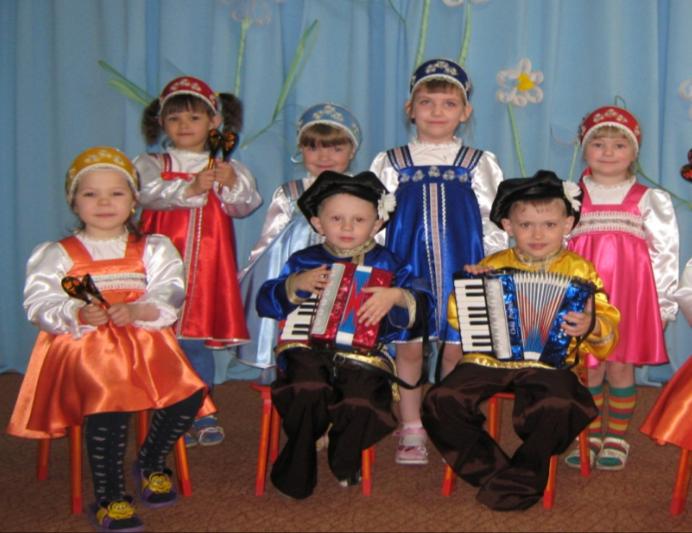 Кружок «К вершинам Олимпа»
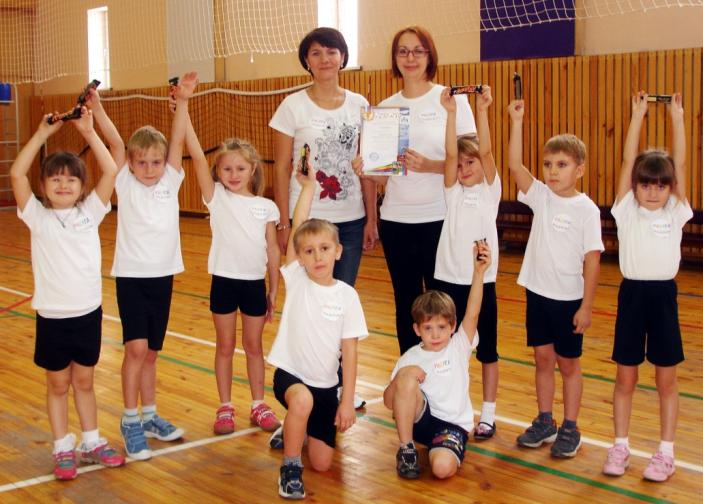 Кружок «Доми-со-лька»
Образовательная деятельность
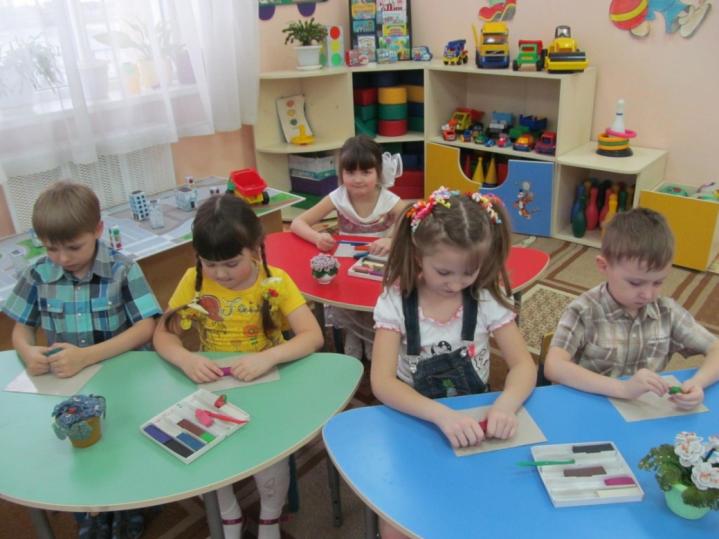 Взаимопомощь на занятии
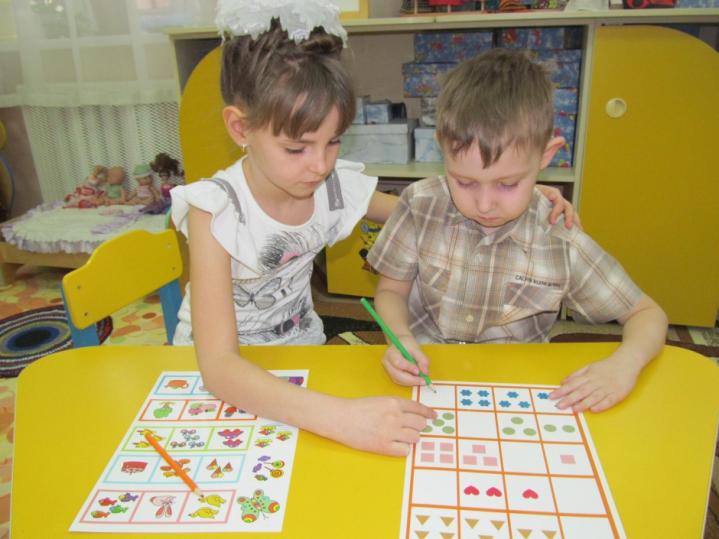 Художественное 
 творчество
Хочу всё знать!
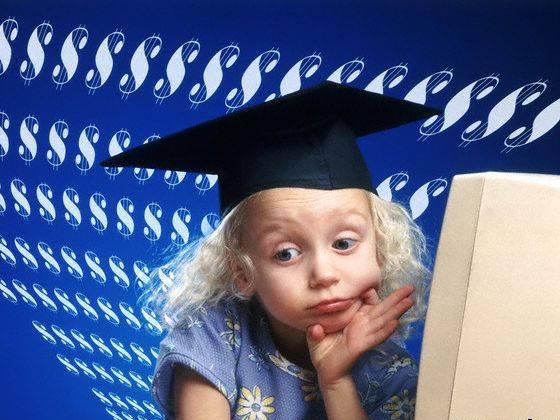 Победители 
интеллектуального конкурса
Анкетирование родителей
Организация дополнительного образования для интеллектуально одарённых детей
Цель: создание условий для выявления                 и развития детей с признаками интеллектуальной одарённости, реализации                    и совершенствования их способностей
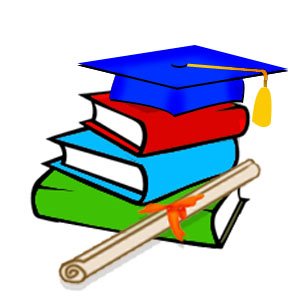 Задачи
Выбрать эффективные методики выявления интеллектуально одарённых дошкольников

Провести диагностирование и создать банк интеллектуально одарённых детей ДОУ

Разработать программу кружка и методическое сопровождение по развитию детей с признаками интеллектуальной одарённости

Создать развивающую среду, способствующую развитию познавательного потенциала 
и эмоциональному благополучию дошкольников
Программа кружка 
«Магия  интеллекта»
Цель: развитие интеллектуально-познавательного потенциала дошкольников
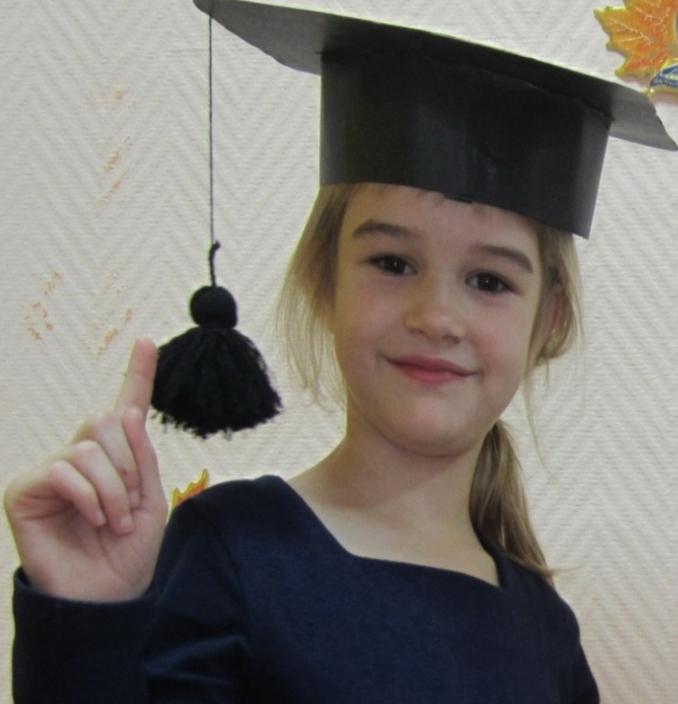 Задачи кружка  «Магия интеллекта»
Обучать приемам  умственных действий   
(анализ, синтез, сравнение,  обобщение,   
классификация, аналогия и др.)

Развивать психические процессы 
(внимание, память, мышление,   
воображение)

Формировать познавательные умения 
(умение добывать информацию, делать 
умозаключения и др.)

Способствовать развитию личностных 
качеств (умение доводить  начатое до 
конца и др.)
Этапы реализации программы кружка
Диагностические  методики 
А. И. Савенкова
«Учебная деятельность»

 «Последовательность картинок»

 «Дорисовывание фигур»

 «Вопросы к картинкам»

 «Самое непохожее»

 «Выбор стратегии поиска»

 «Сочинение сказки»

 «Схематизация»
Формы работы кружка
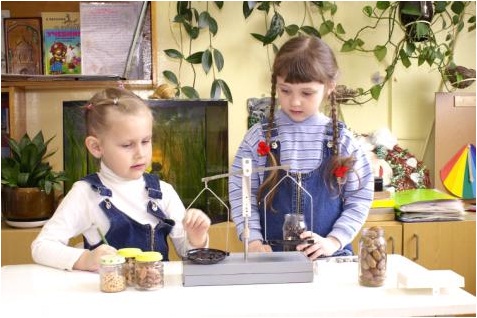 Клуб Знатоков
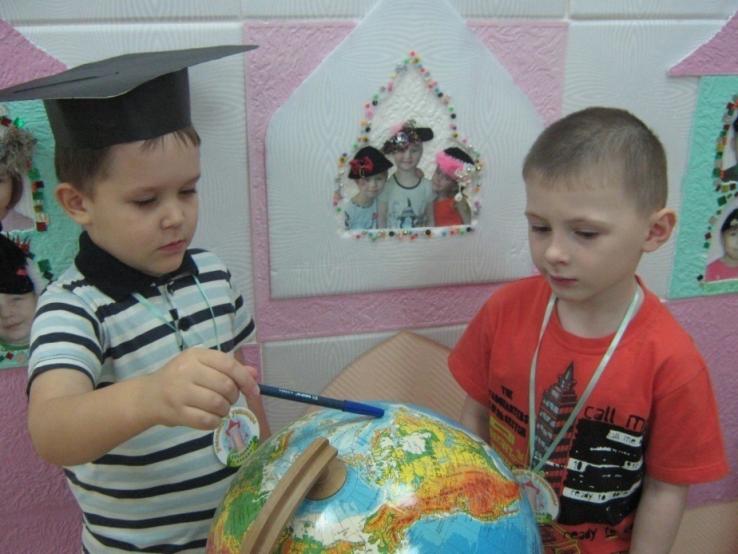 Исследовательская 
деятельность
Структура занятия кружка
Коммуникативный тренинг 

Мозговая разминка

Основное содержание – изучение нового

Динамическая пауза «Мой подарок»

Закрепление нового материала

Развивающие игры

Рефлексия
Коммуникативный тренинг
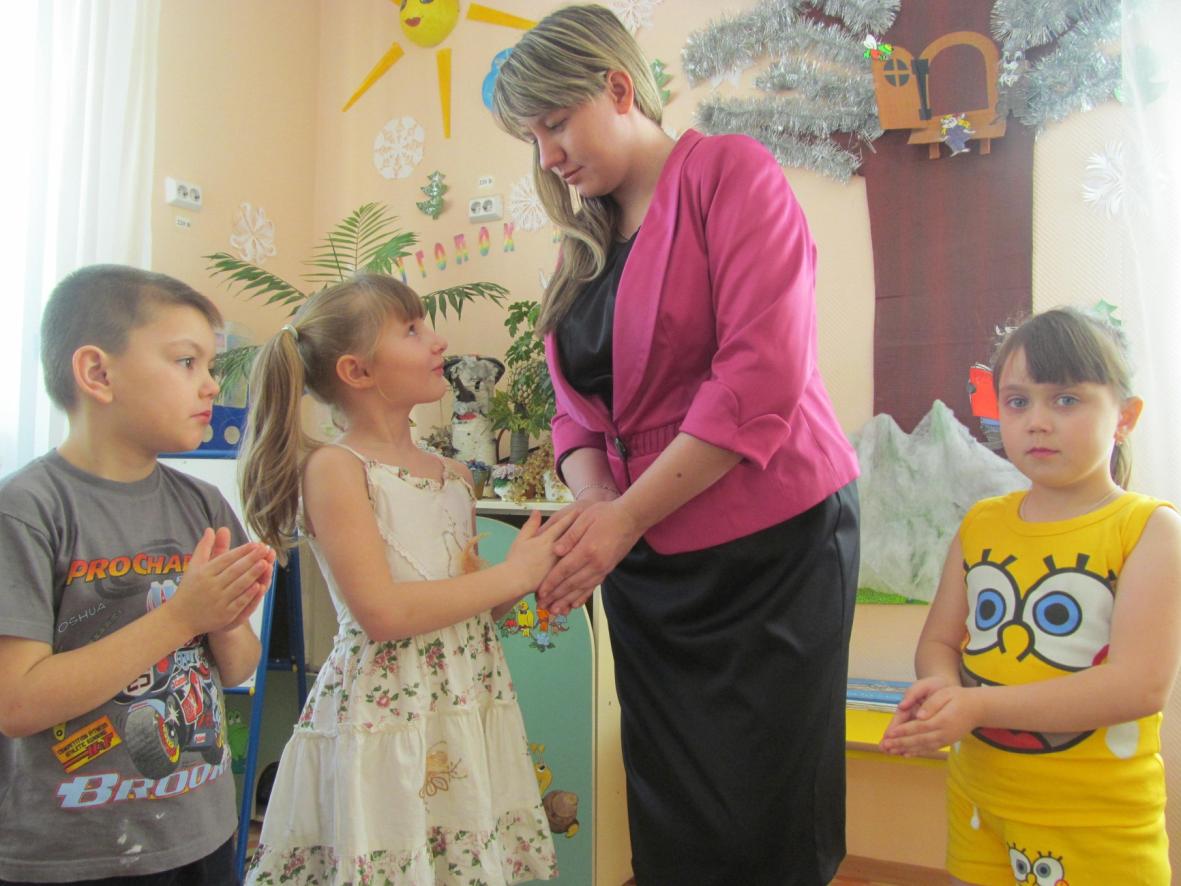 Мозговая разминка
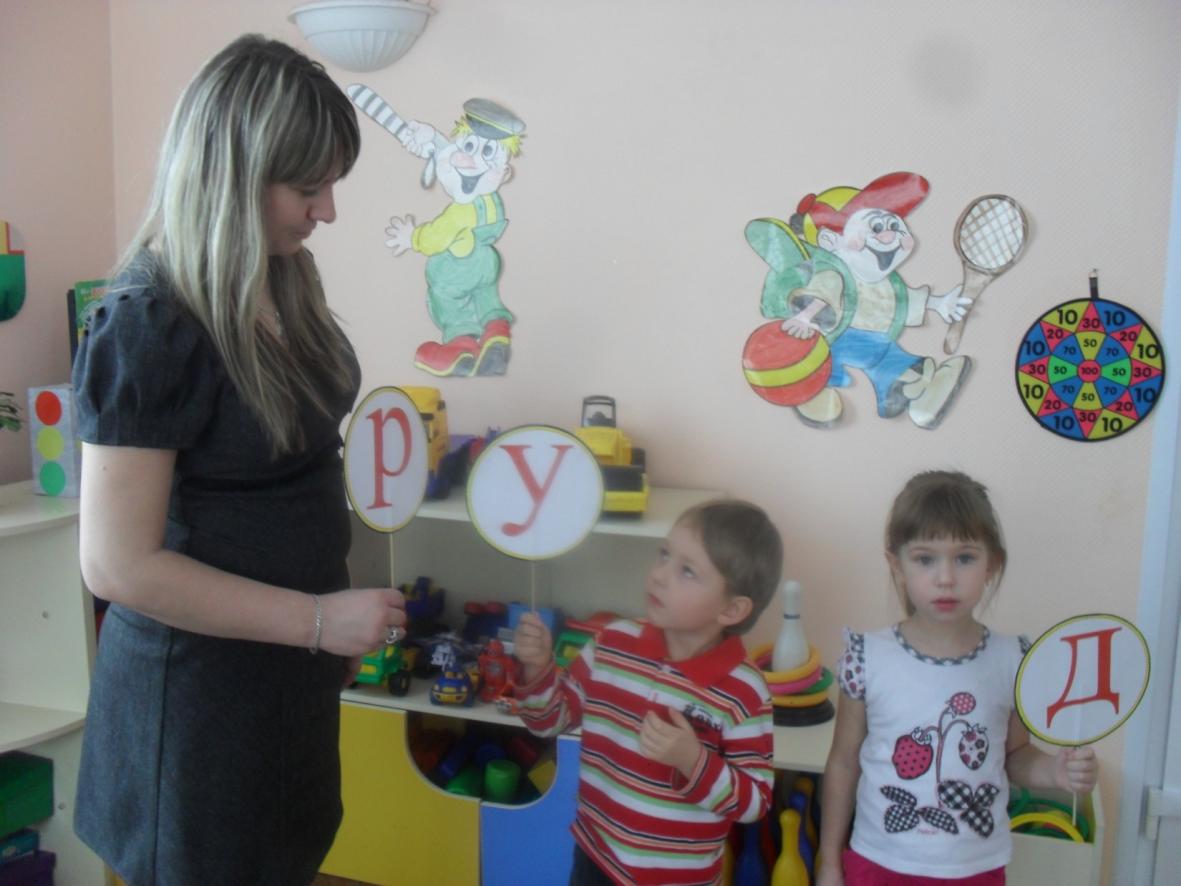 Познаём  новое
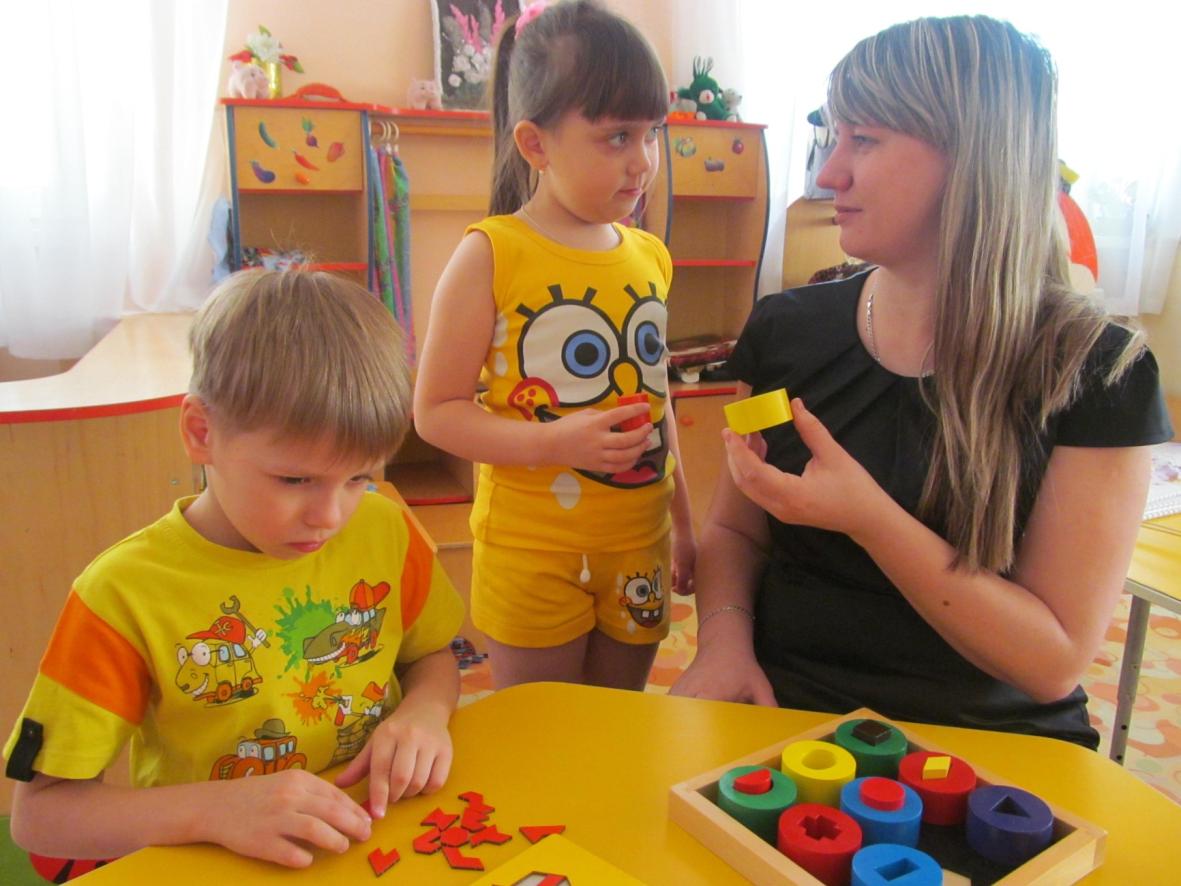 В мире интересного
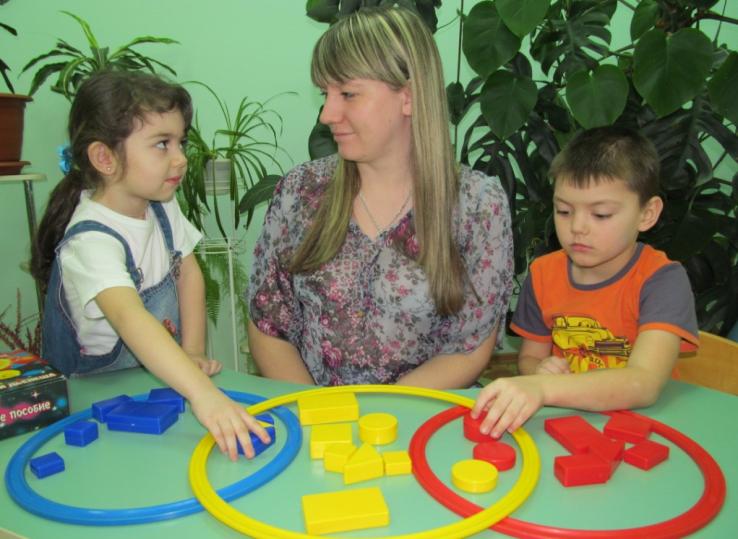 Развивающая игра 
«Сложи узор»
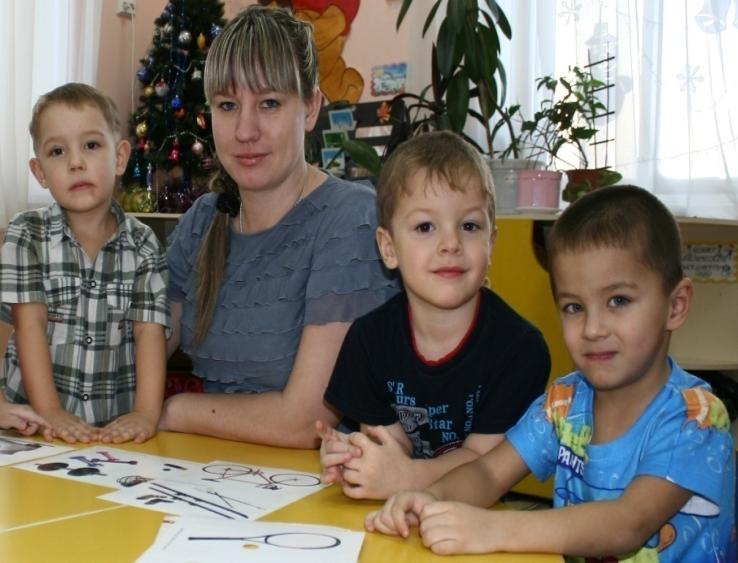 Работа с логическими 
кубиками Дьенеша
Динамическая пауза 
«Мой подарок»
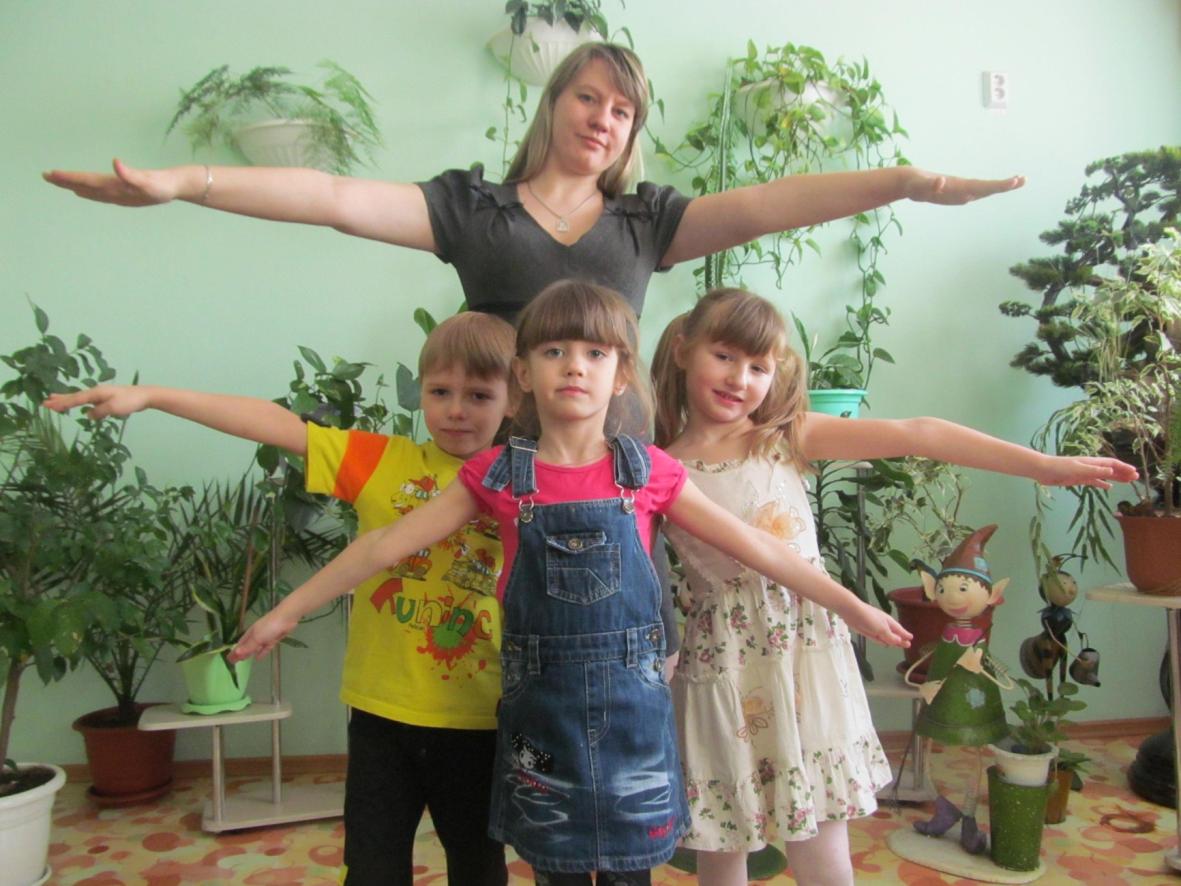 Рефлексия
Модель 
«Дерево знаний»
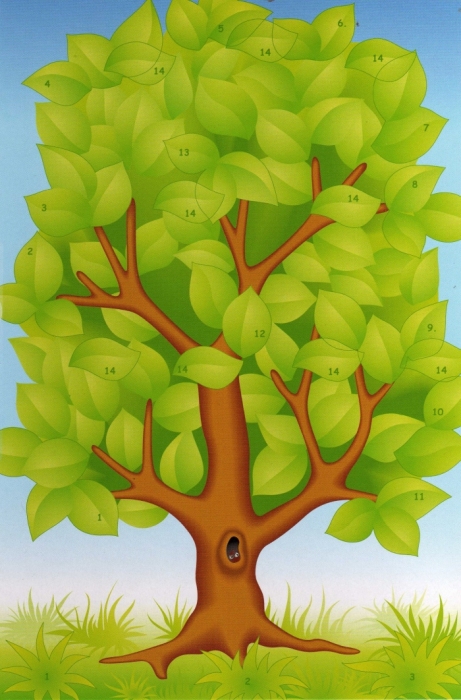 Я выполнил все задания  самостоятельно
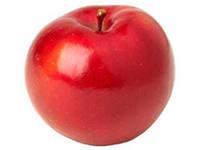 При выполнении некоторых заданий мне потребовалась помощь
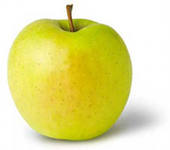 Работа  в дневниках «Мои успехи»
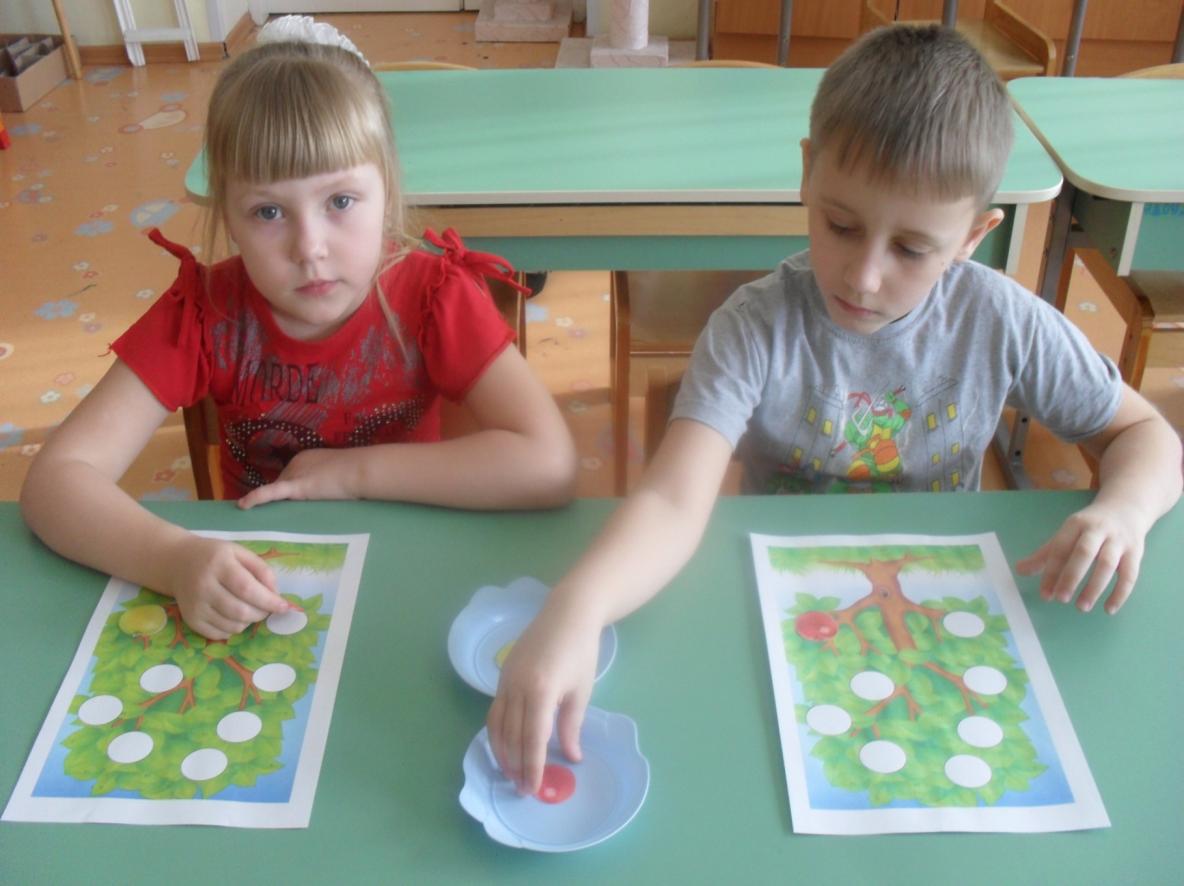 Письмо – домашнее задание
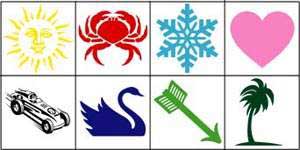 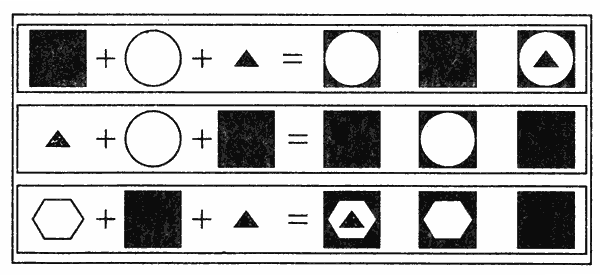 Ассоциации
Сложи фигуры, 
каким получится результат?
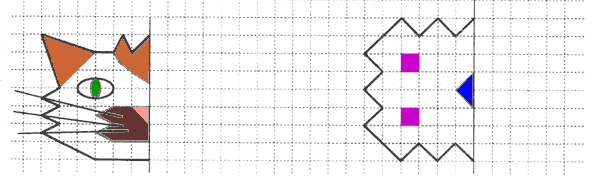 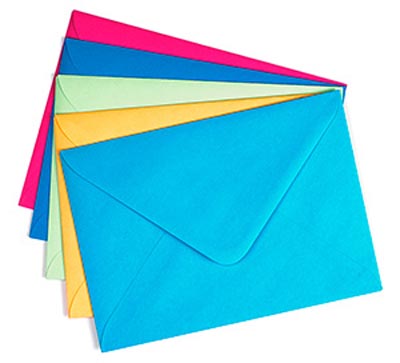 Продолжи узор
Выполнение домашнего задания
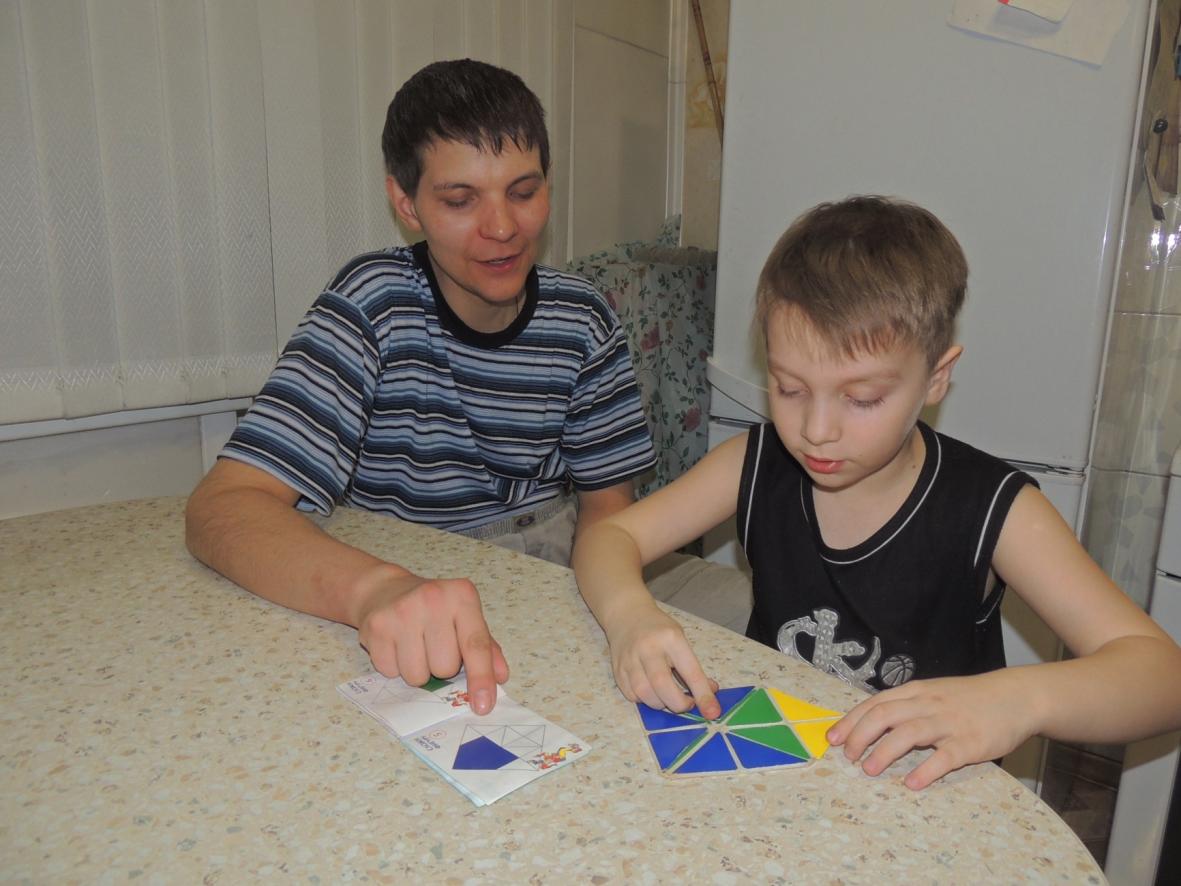 Онлайн – общение с родителями
Мониторинг работы кружка
Вместе весело шагать
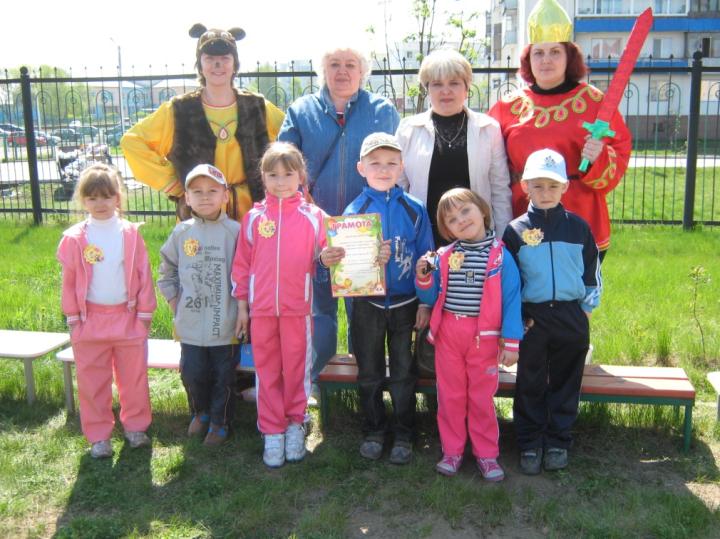 Интеллектуальная игра 
с воспитанниками  ДДТ
«Наши защитники»
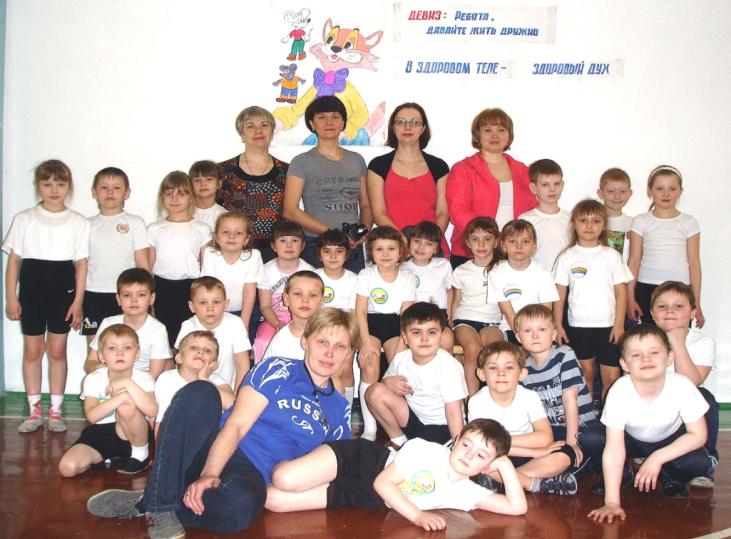 Совместная  
игра-путешествие
с учениками  школы  № 44
«Остров Знаний»
Достижения наших выпускников
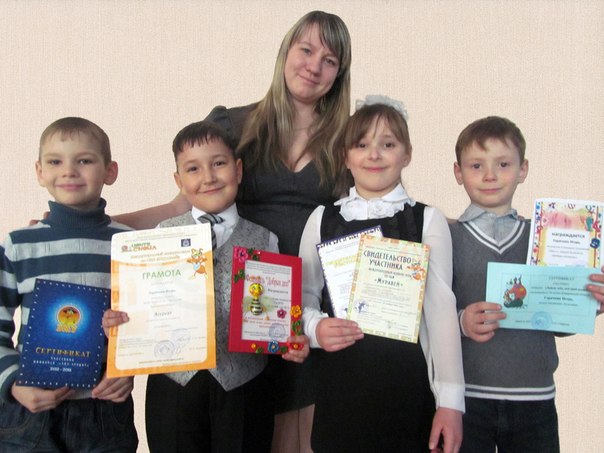 Участница 
объединения «Репортёр»
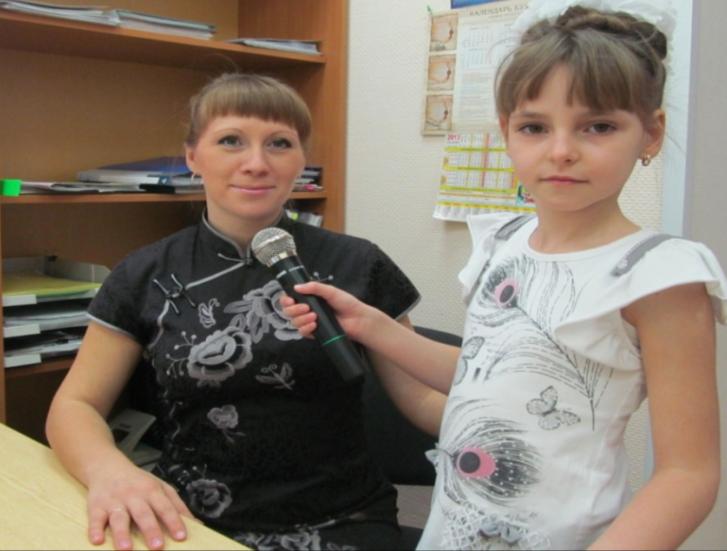 Победители  
интеллектуальных
конкурсов
«Одарённость можно сравнить                          со звездой, свет которой пронизывает каждого человека, побуждая к жизни ростки удивительных способностей                     и  талантов»
Ф. Л. Ратнер
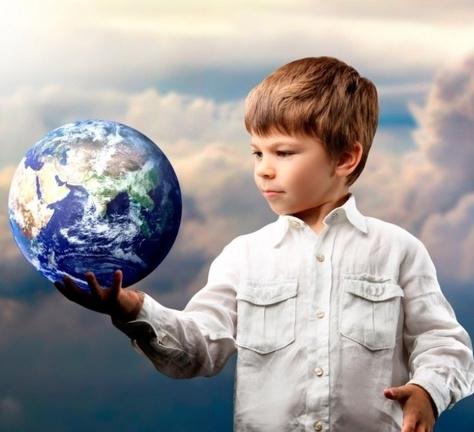 Ими гордится страна!
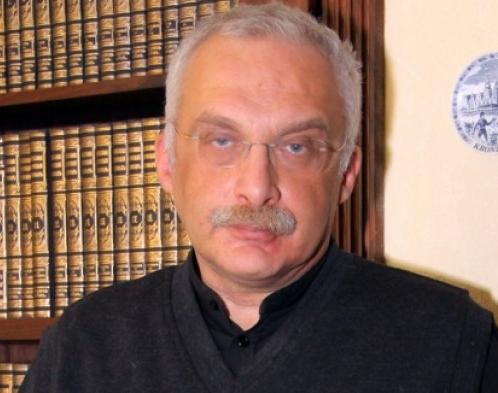 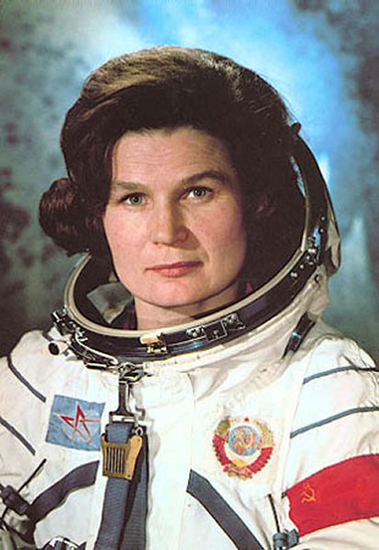 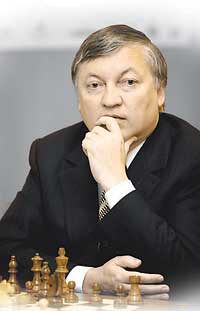 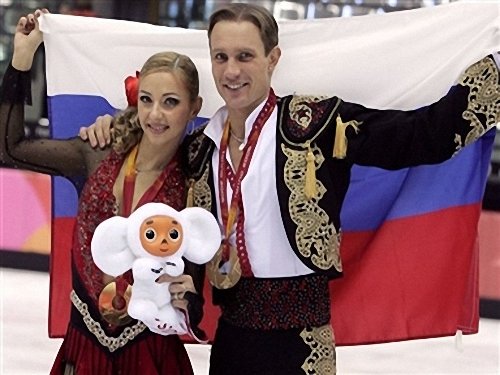 Одарённые дети – 
          золотой фонд общества!
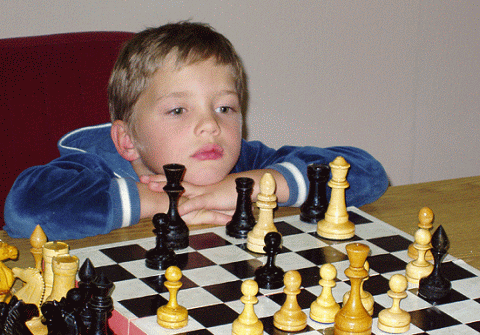 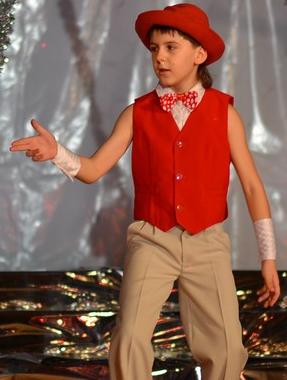 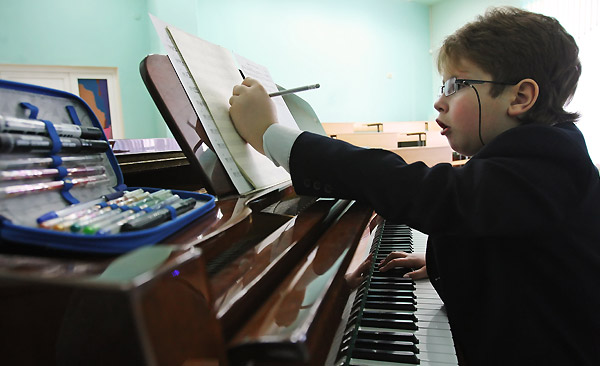 Благодарим  за  внимание!
652560  г. Полысаево, 
ул. Крупской, 130 «А» 
МАДОУ № 1
тел. 8(38456)26184